Air potato (Dioscorea bulbifera)
Potential threat for NATL: □ Major   □ Moderate   □ Minor   □ Uncertain Current status in NATL: □ Eradicated  □ Controlled  □ Diminished  □ Threatening
Current management: □ Routine monitoring   □ Controlled when found  by: 
    □ Manual removal  □ Herbicide applied to:      foliage       stem or stump       soil
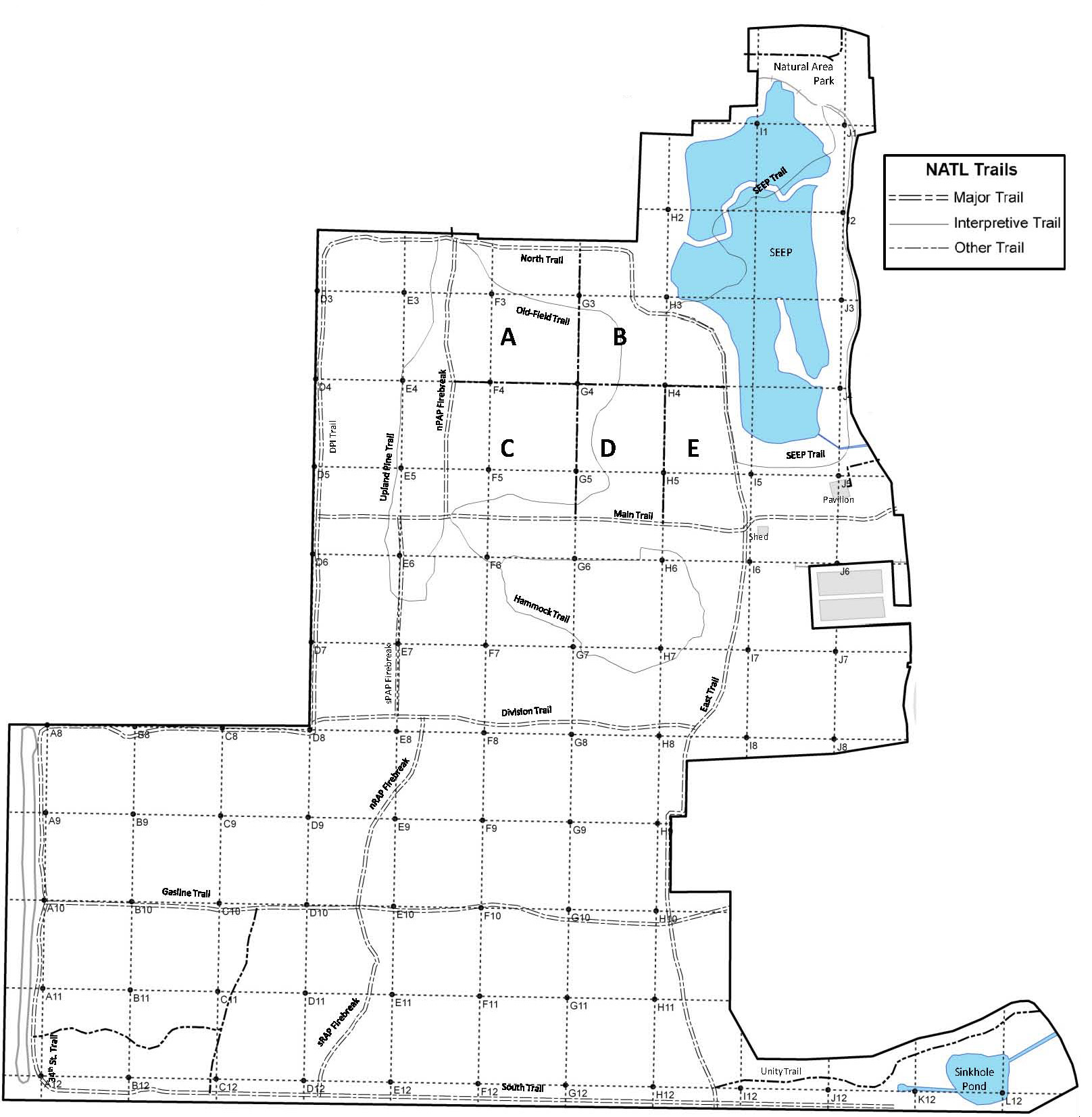 Legend        Legacy site       Old active site       New active site       Extent of infestation
NATL-west
NATL-east
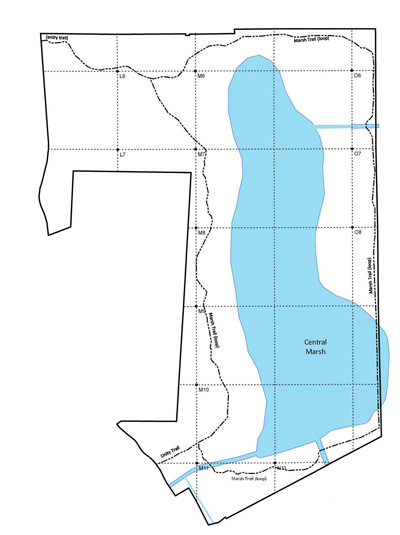 Definitions
    Legacy site.        Site found and declared 
                                          cleared prior to 2009.
    Old active site.  Regularly monitored site 
                                          known prior to May 2011   
                                          when Ethan Carter took    
                                          charge of invasives.
    New active site. Regularly monitored site                  
                                            discovered by Ethan                   
                                            Carter.